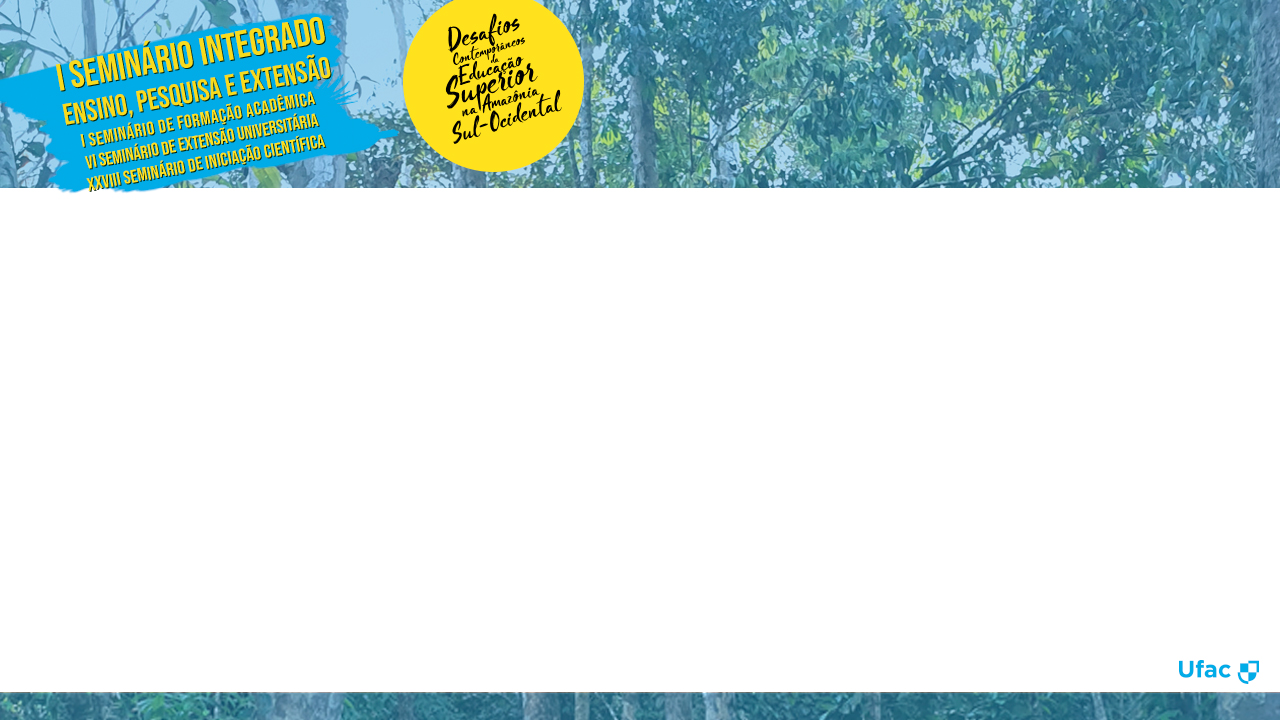 Normas gerais para apresentação Oral:1. Tempo de apresentação: mínimo 7 minutos; máximo 10 minutos; haverá 5 minutos extras aberto para perguntas ao final de cada apresentação oral. 2. O aluno deverá entregar o arquivo contendo os slides no início do período que irá apresentar. No mesmo horário da fixação dos Banners (pôsteres; vide programação). Ex.: dia 01 a tarde, entregar impreterivelmente das 13:00 h - 13:30 h; caso não ocorra a entrega do arquivo neste período o mesmo não poderá mais apresentar, sendo a conduta avaliada pelo comitê de pesquisa.3. O aluno deve utilizar o modelo de apresentação abaixo seguindo os tamanhos das fontes. Não é permitido retirar os logos e escritas inseridos no superior dos slides, assim como os logos do rodapé.4. O número de slides fica a critério do aluno.Todos os slides devem ser numerados, salvo o primeiro, como no modelo.5. Os slides devem ser claros, priorizando, quando possível, FIGURAS, ESQUEMAS, TABELAS, GRÁFICOS e QUADROS.6. Todos os resultados especialmente os quantitativos, DEVEM receber tratamento estatísticos apropriados.7. Deve-se, sempre que necessário, referenciar as afirmações.
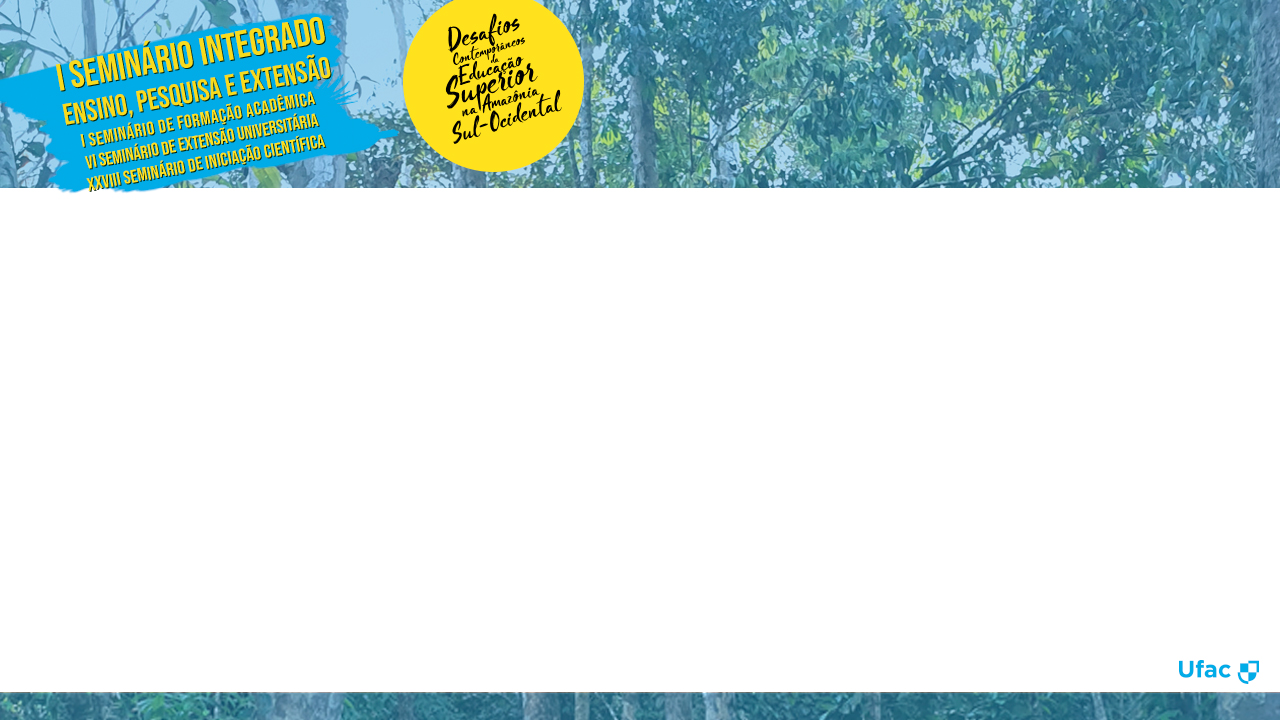 Título 
(Fonte de 36-48)
Aluno: Rangel Leandro de Ávila
Orientador: Valéria Rodrigues
(Fonte de 18-20)
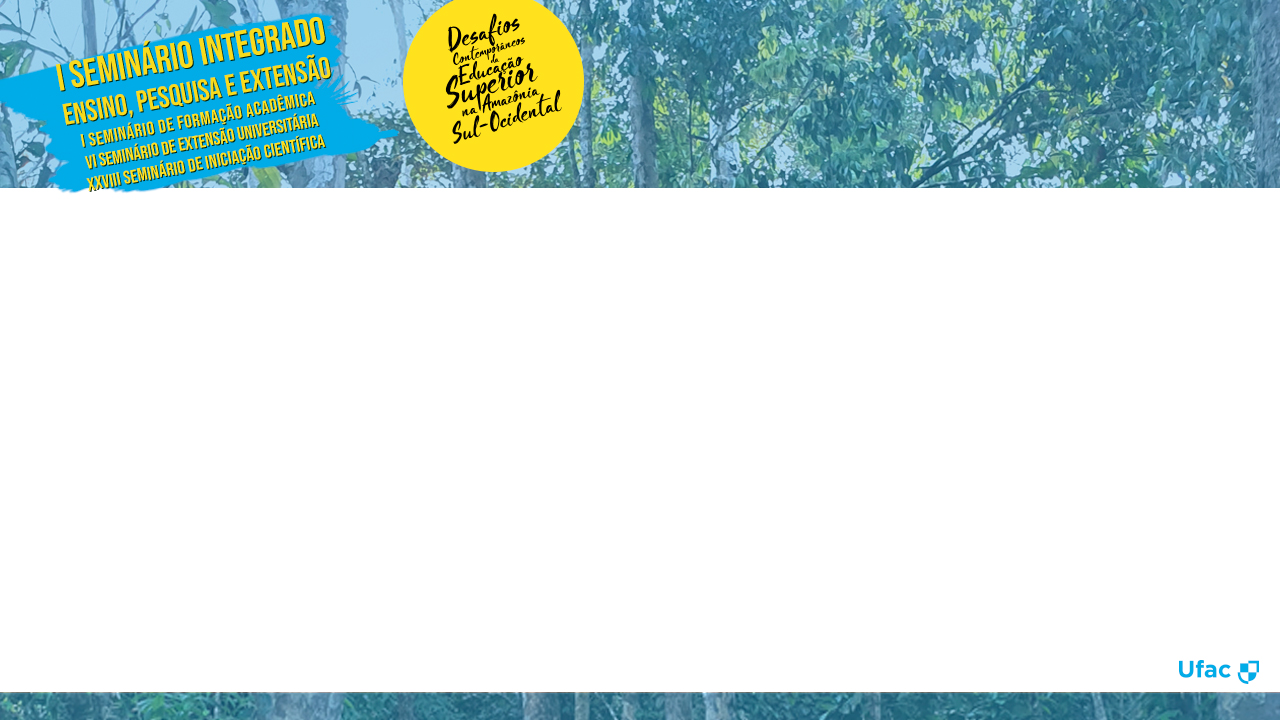 Introdução
(Fonte de 36-48)
Texto (Fonte de 28-32)
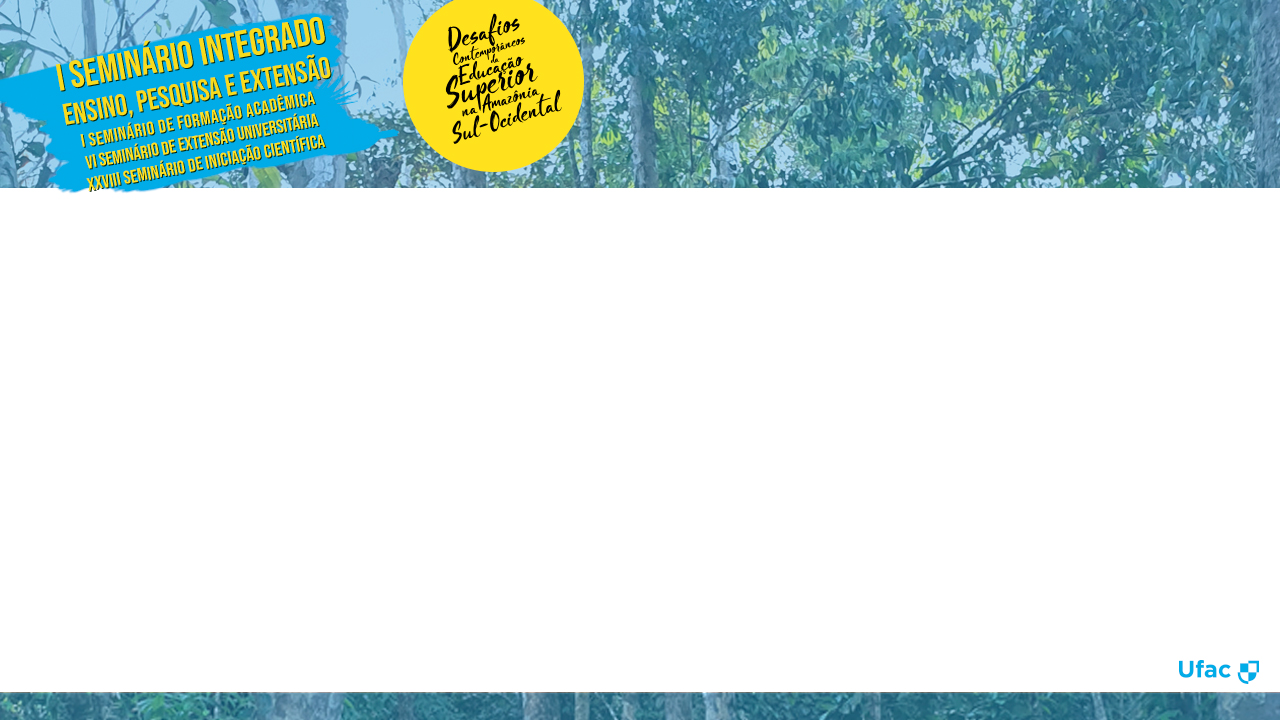 Justificativa
(Fonte de 36-48)
Texto (Fonte de 28-32)
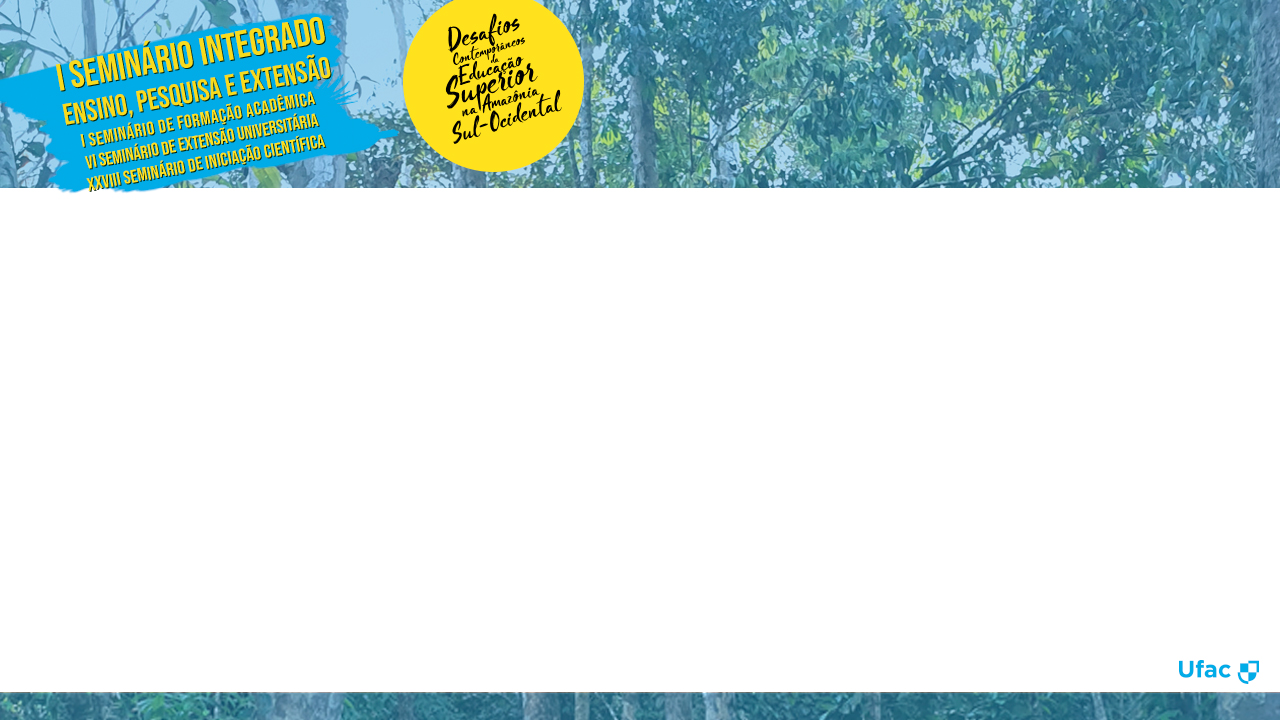 Objetivos 
(Fonte de 36-48)
Texto (Fonte de 28-32)
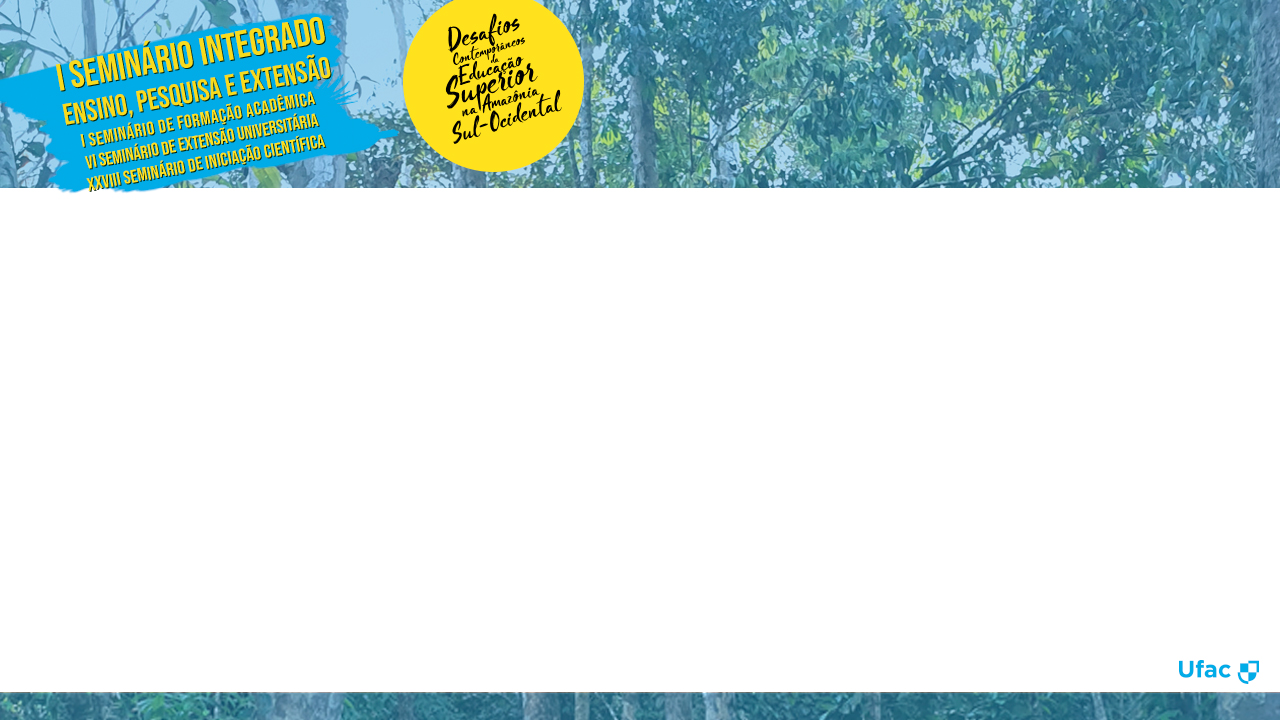 Materiais e Métodos
(Fonte de 36-48)
Texto (Fonte de 28-32)
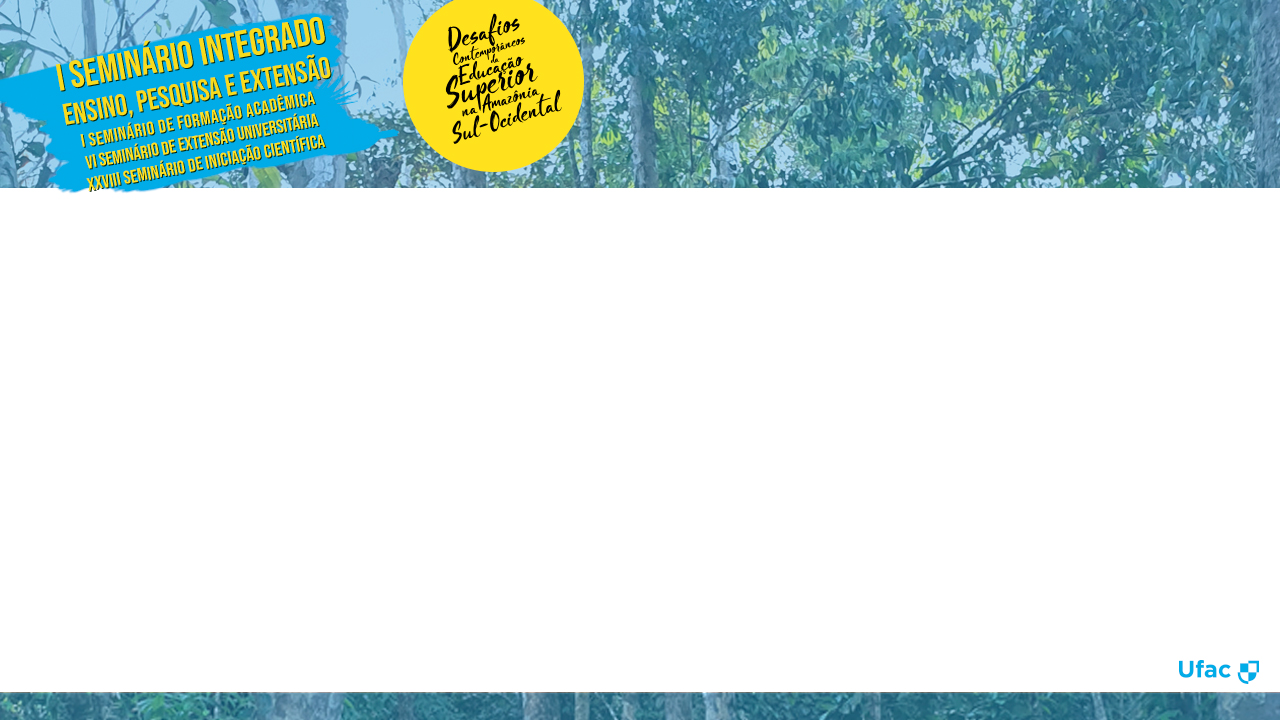 Resultados
(Fonte de 36-48)
Texto (Fonte de 28-32)
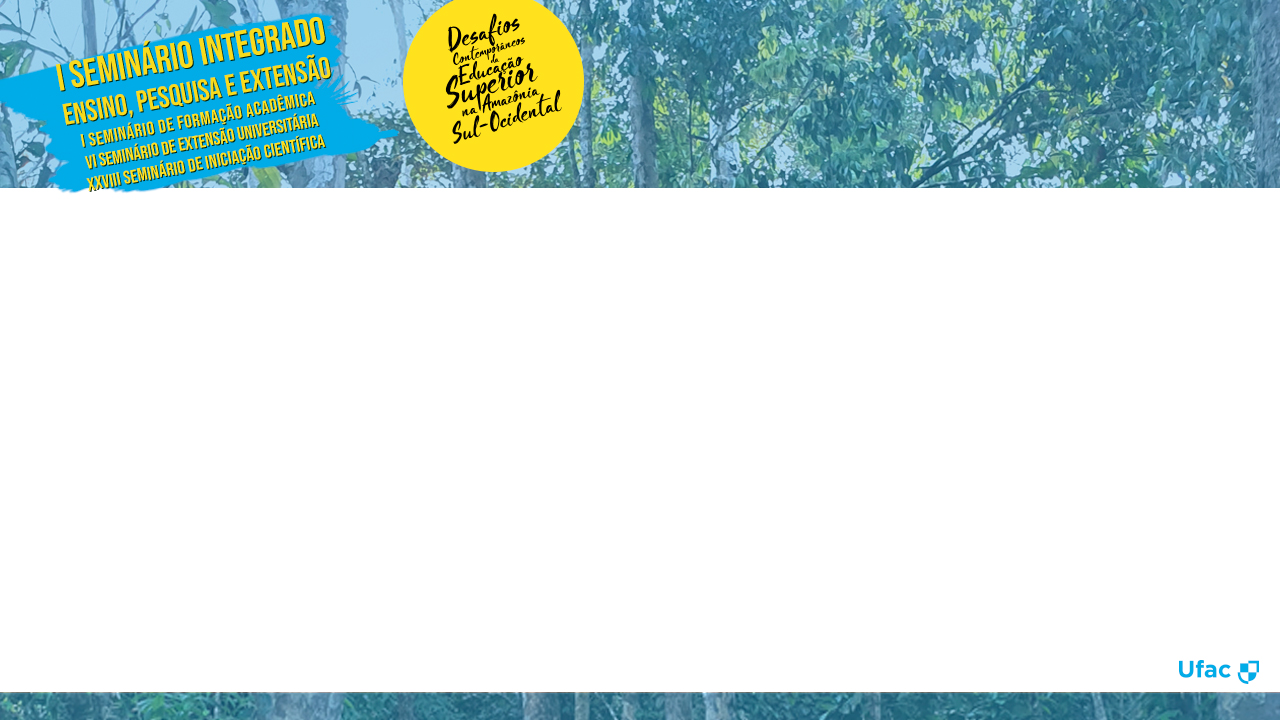 Discussão/Desenvolvimento
(Fonte de 36-48)
Texto (Fonte de 28-32)
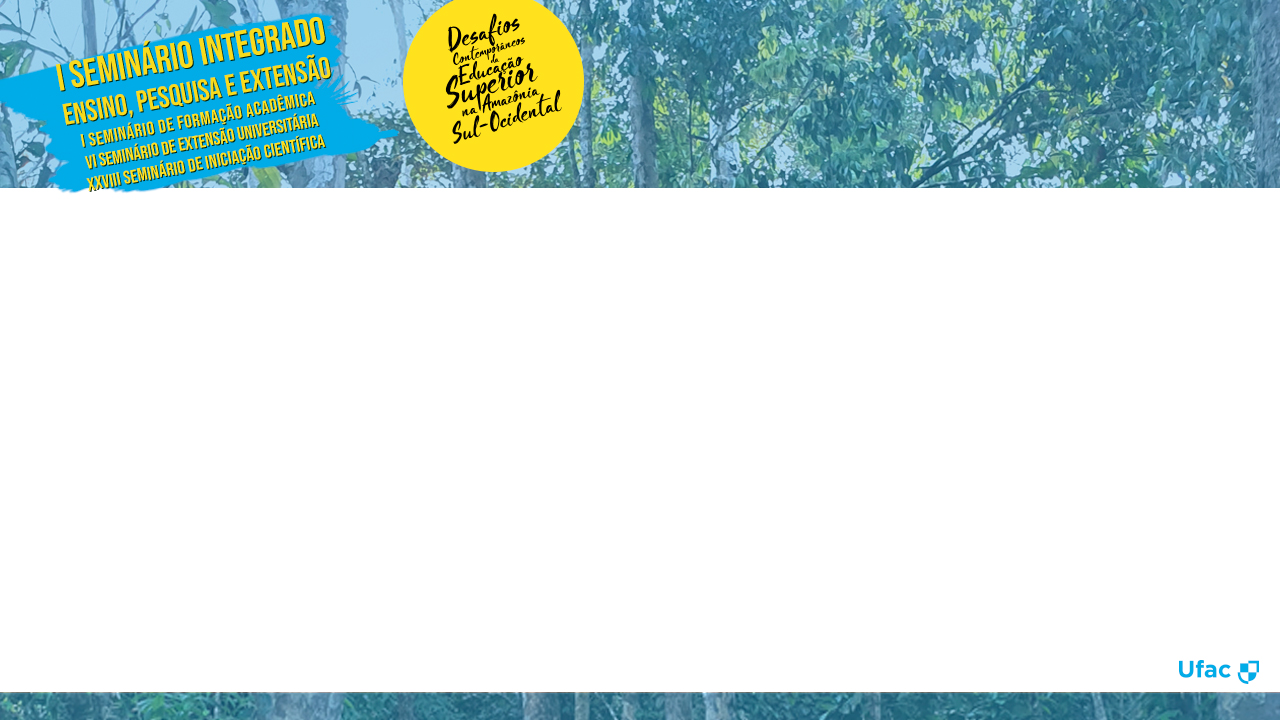 Conclusão
(Fonte de 36-48)
Texto (Fonte de 28-32)
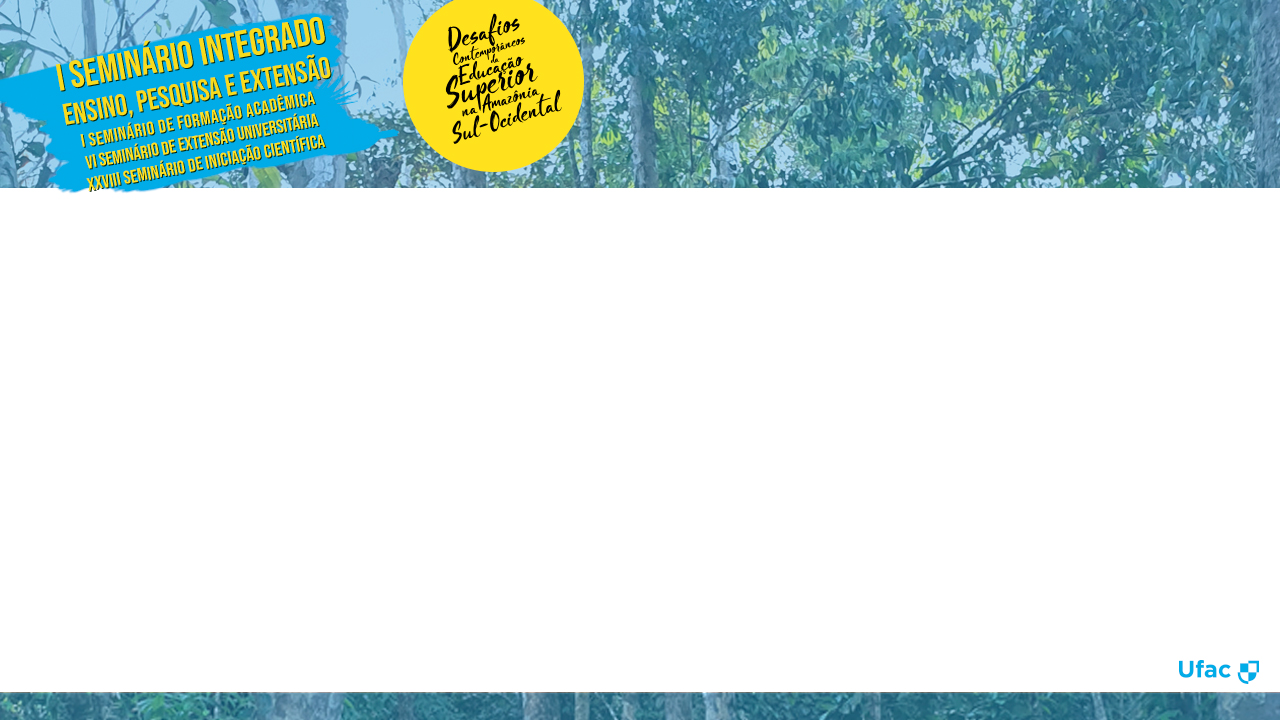 Agradecimentos
(Fonte de 28-32)
(opcional)
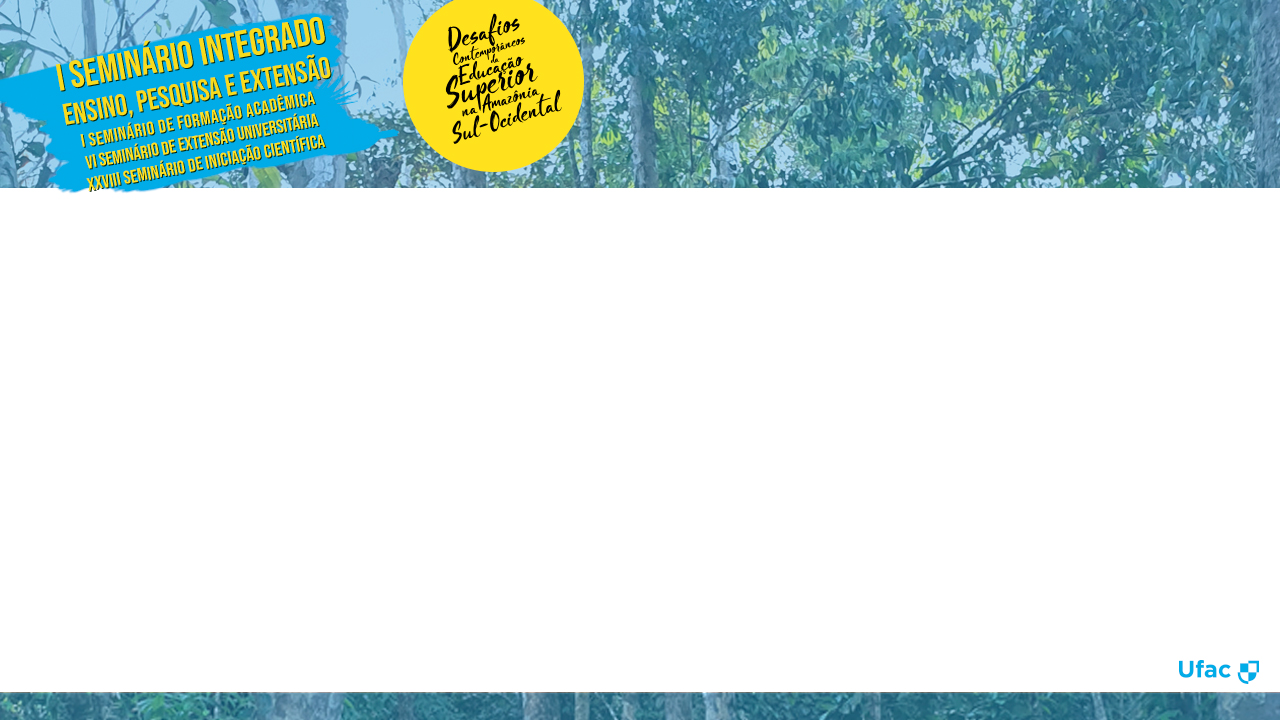 Referências Bibliográficas
(Fonte de 28-32)
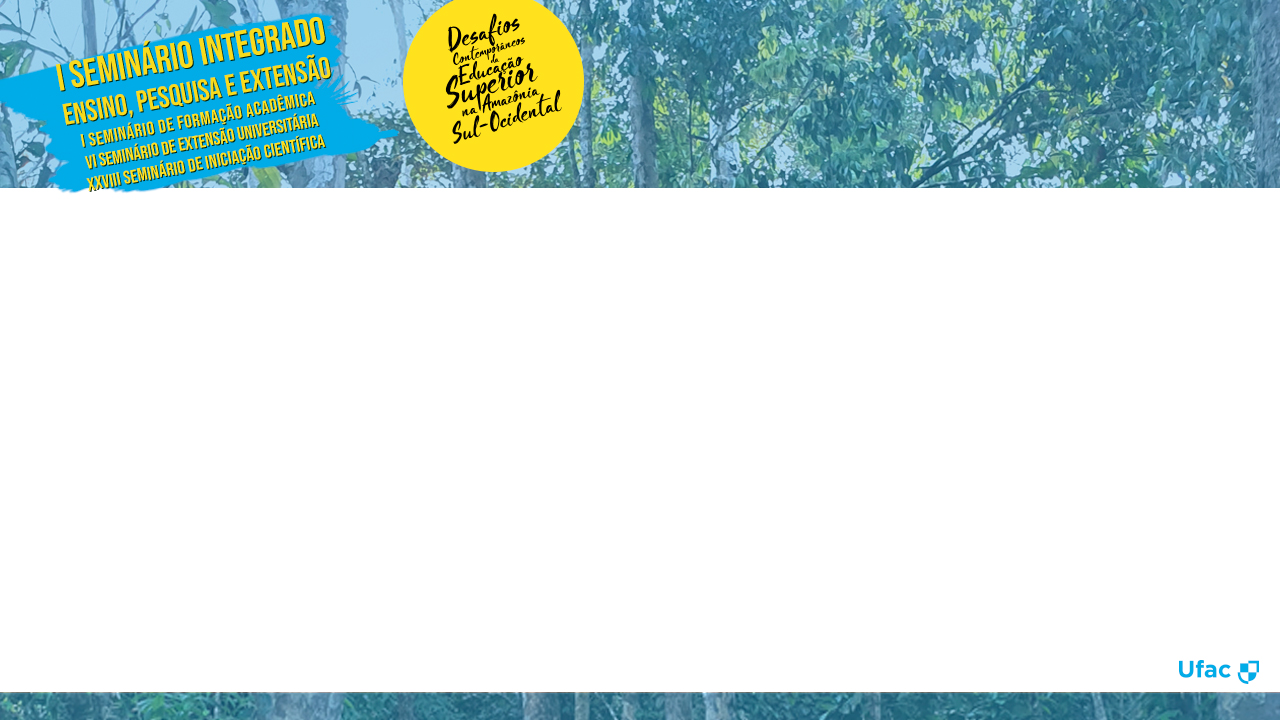 e-mail de contato:
(exemplo)
coapufac@gmail.com
(Fonte de 36-48)